ΕΞΩΤΕΡΙΚΕΣ ΣΧΕΣΕΙΣ ΤΗΣ ΕΥΡΩΠΑΙΚΗΣ ΕΝΩΣΗΣ
Ζωή Κούρταλη
Ορέστης Παναγιωτακόπουλος
Δέσποινα Μπολάνη
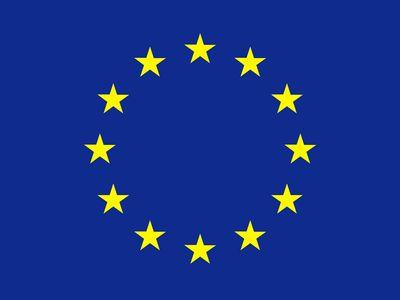 ΠΛΕΓΜΑ ΔΙΜΕΡΩΝ ΚΑΙ ΠΟΛΥΜΕΡΩΝ ΣΧΕΣΕΩΝ ΤΗΣ ΕΕ ΜΕ
 
ΛΑΤΙΝΙΚΗ ΑΜΕΡΙΚΗ- 
MERCOSUR

ΝΟΤΙΟΑΝΑΤΟΛΙΚΗ ΑΣΙΑ- 
ASEAN
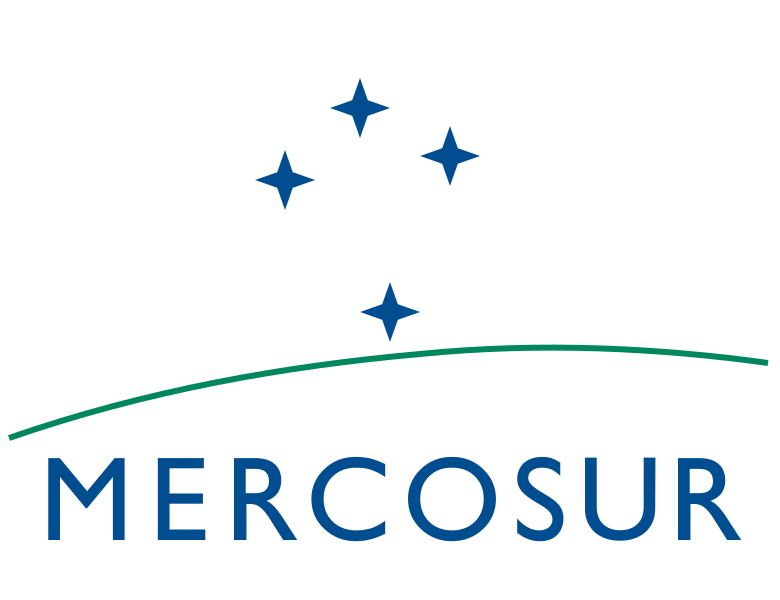 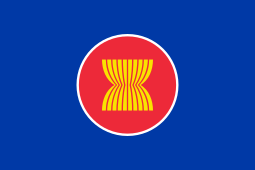 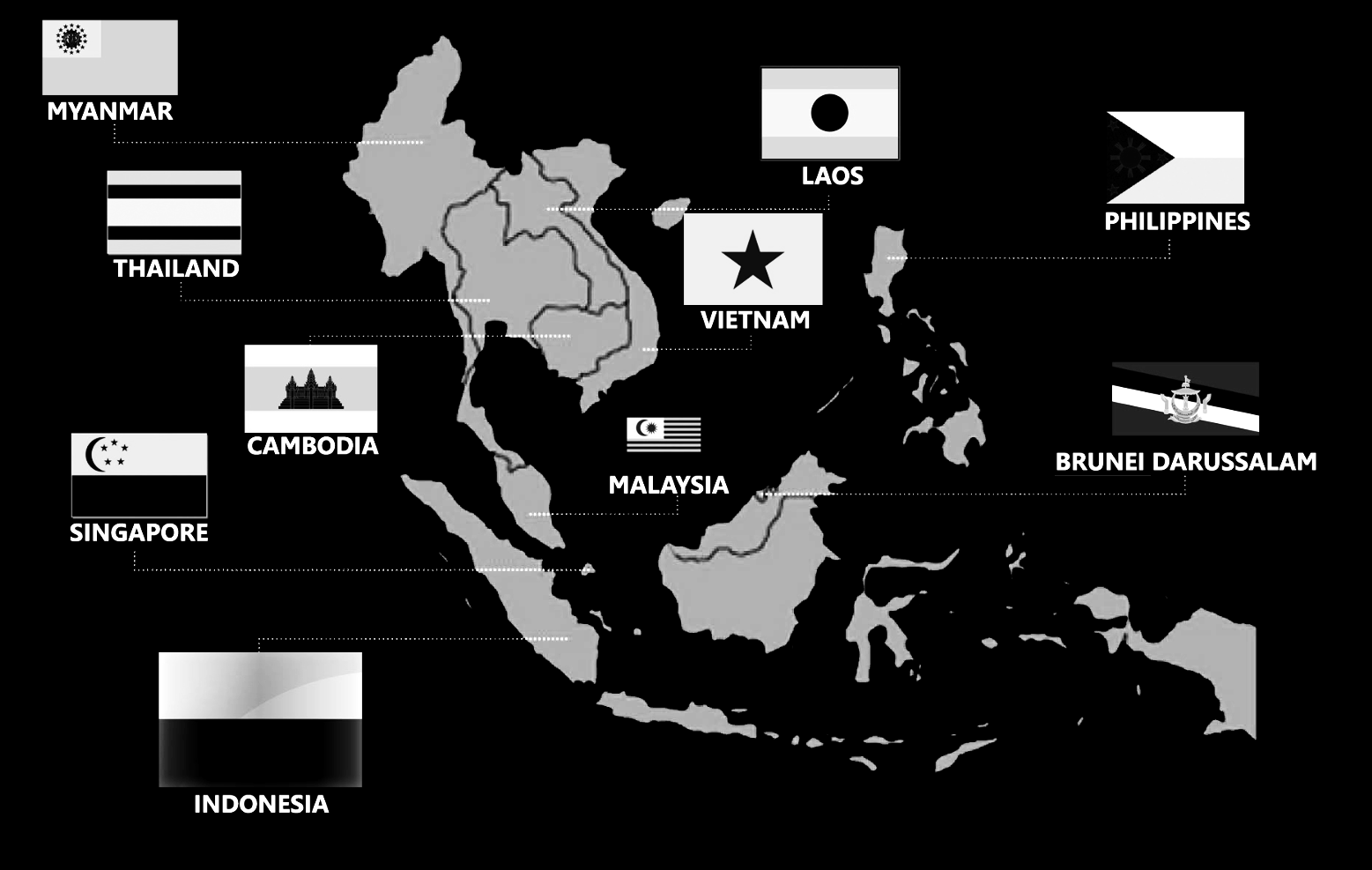 ASEAN
Association of Southeast Asian Nations
MEMBER STATES:
Malaysia
Commencement Date: 8 August 1967
Myanmar
Commencement Date: 23 July 1997
Philippines
Commencement Date: 8 August 1967
Thailand
Commencement Date: 23 July 1997
Vietnam
Commencement Date: 28 July 1995
Singapore
Commencement Date: 8 August 1967
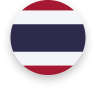 Brunei Darussalam
Commencement Date: 7 January 1984
Cambodia
Commencement Date: 30 April 1999
Indonesia
Commencement Date: 8 August 1967
Lao PDR
Commencement Date: 23 July 1997
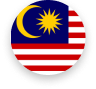 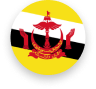 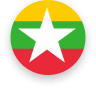 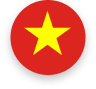 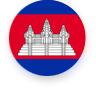 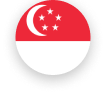 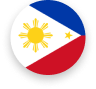 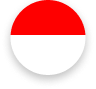 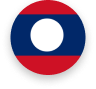 [Speaker Notes: η ASEAN ιδρύθηκε στις 8 Αυγούστου 1967]
Ο ASEAN Association of Southeast Asian Nations ιδρύθηκε στις 8 Αυγούστου 1967 με την υπογραφή της Διακήρυξης της Μπανγκόκ από 5 χώρες: την Ινδονησία, Μαλαισία, Φιλιππίνες, Σιγκαπούρη και Ταϊλάνδη.
 Η ιδέα πίσω από την ίδρυση του ASEAN ήταν η προώθηση της οικονομικής συνεργασίας, της πολιτικής σταθερότητας στην Νοτιοανατολική Ασία, σε μια περίοδο έντασης και πολιτικών αναταραχών λόγω του Ψυχρού Πολέμου και των συνεπειών της Κινεζικής Επανάστασης.
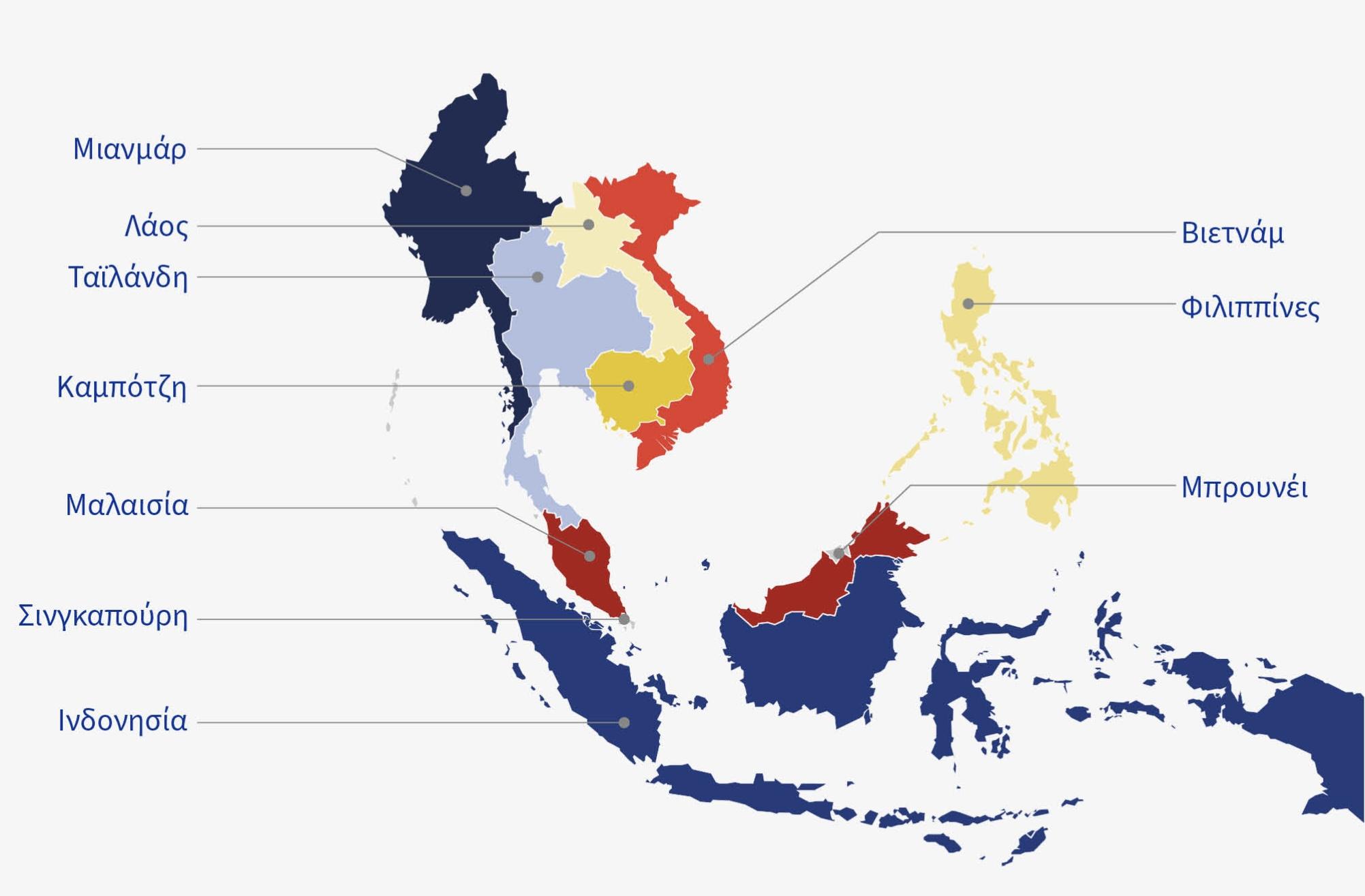 Συνδυασμένο Ακαθάριστο Εγχώριο Προϊόν (ΑΕΠ):
3,2 τρισεκατομμύρια δολάρια
Πληθυσμός:
662 εκατομμύρια (σε αντίθεση με την ΕΕ 450 εκατομμύρια)
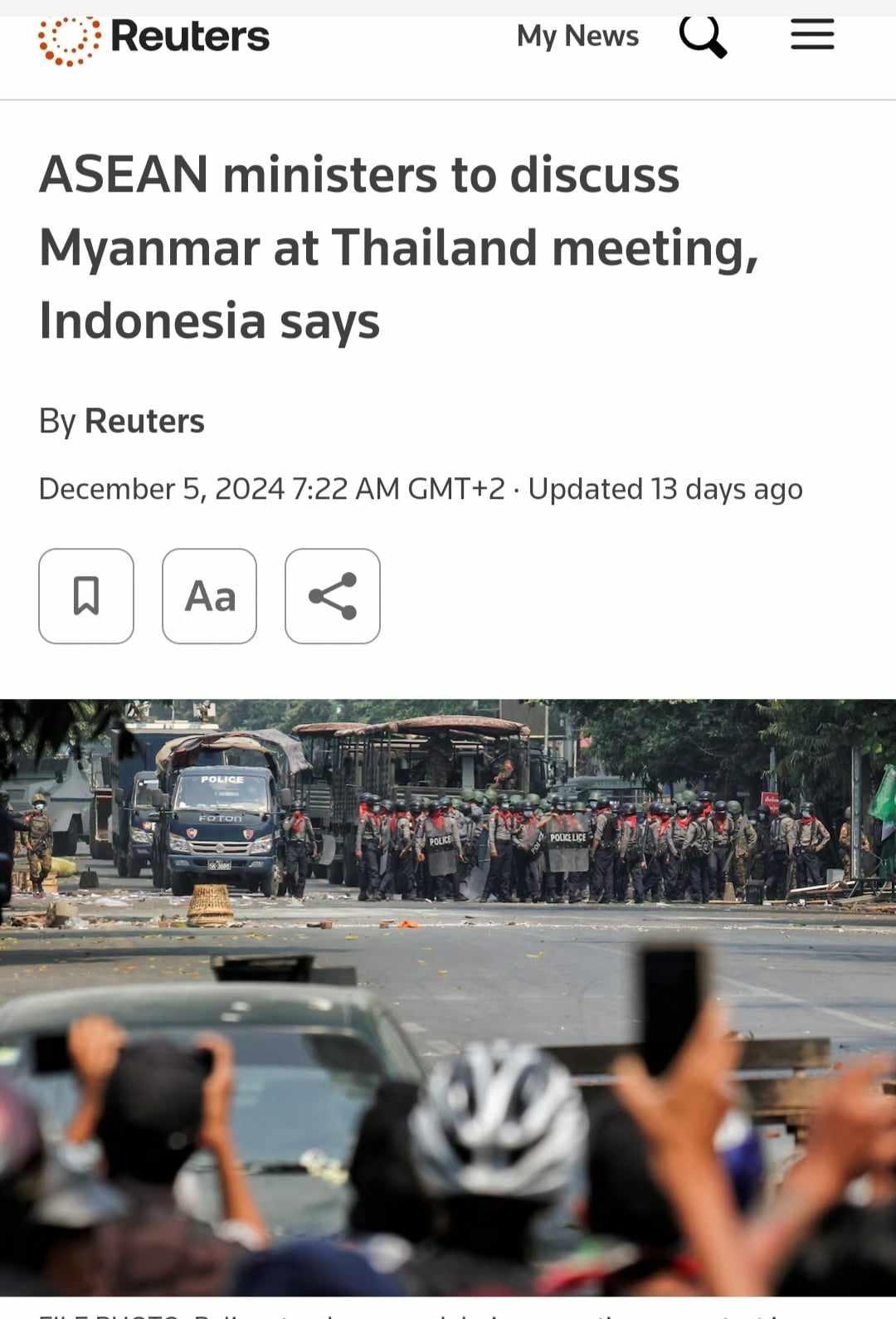 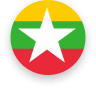 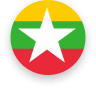 Η περίπτωση της Μιανμάρ
Τον Φεβρουάριο του 2021, ο στρατός ανέτρεψε τη δημοκρατικά εκλεγμένη κυβέρνηση με πραξικόπημα, επικαλούμενος εκλογική νοθεία. Η ανατροπή προκάλεσε εκτεταμένες διαδηλώσεις και συγκρούσεις, οι οποίες καταστάλθηκαν βίαια από τις στρατιωτικές δυνάμεις, οδηγώντας σε σοβαρές παραβιάσεις ανθρωπίνων δικαιωμάτων.
ΘΕΜΕΛΙΩΔΕΙΣ ΑΡΧΕΣ:
τα κράτη μέλη της ASEAN έχουν υιοθετήσει τις ακόλουθες θεμελιώδεις αρχές, όπως περιλαμβάνονται στη Συνθήκη Αρμονίας και Συνεργασίας TAC (Treaty of Amity and Cooperation in Southeast Asia) του 1976:
Αμοιβαίος σεβασμός για την ανεξαρτησία, την κυριαρχία, την ισότητα, την εδαφική ακεραιότητα και την εθνική ταυτότητα όλων των εθνών.
Το δικαίωμα κάθε Κράτους να ηγείται της εθνικής του ύπαρξης χωρίς εξωτερική παρέμβαση, ανατροπή ή εξαναγκασμό.
Μη παρέμβαση στις εσωτερικές υποθέσεις του άλλου.
Επίλυση διαφορών ή διαφορών με ειρηνικό τρόπο.
Αποποίηση της απειλής ή της χρήσης βίας· και
Αποτελεσματική συνεργασία μεταξύ τους.
ΘΕΣΜΙΚΑ ΟΡΓΑΝΑ
ASEAN Summit (Λήψη αποφάσεων)
ASEAN Coordinating Council (Συντονισμός πολιτικών/ Υπουργοί Εξωτερικών Κ-Μ)
ASEAN Community Councils (Τρία κοινοτικά συμβούλια που επιβλέπουν τις τρεις πυλώνες της ASEAN: Political-Security Community, Economic Community, Socio-Cultural Community)
ASEAN Sectoral Ministerial Bodies (συμβούλια υπουργών των κρατών που εξειδικεύονται σε συγκεκριμένους τομείς)
Committee of Permanent Representatives (Επιτροπή μονίμων αντιπροσώπων των Κ-Μ με έδρα την Τζακάρτα)
Γενική Γραμματεία 
Intergovernmental Commission on Human Rights
Αντιστοίχιση των οργάνων του ASEAN με όργανα της ΕΕ που επιτελούν παρόμοιες λειτουργίες
1) ASEAN SUMMIT → Ευρωπαϊκό Συμβούλιο
2) Συντονιστικό Συμβούλιο ΑSEAN → Συμβούλιο της ΕΕ
3)Community Councils → Συμβούλιο της ΕΕ
4)Sectoral Ministerial Bodies→ διάφορα τομεακά συμβούλια της ΕΕ (πχ αλίειας) 
5) Επιτροπή μονίμων αντιπροσώπων ASEAN → Μόνιμοι Αντιπρόσωποι COREPER
6)Γενική Γραμματεία → διάφορα όργανα της ΕΕ
7)Intergovernmental Commission on Human Rights → Ευρωπαϊκός Οργανισμός Θεμελιωδών Δικαιωμάτων
ΕΜΠΟΡΙΚΕΣ ΠΕΡΙΦΕΡΕΙΑΚΕΣ ΣΥΜΦΩΝΙΕΣ
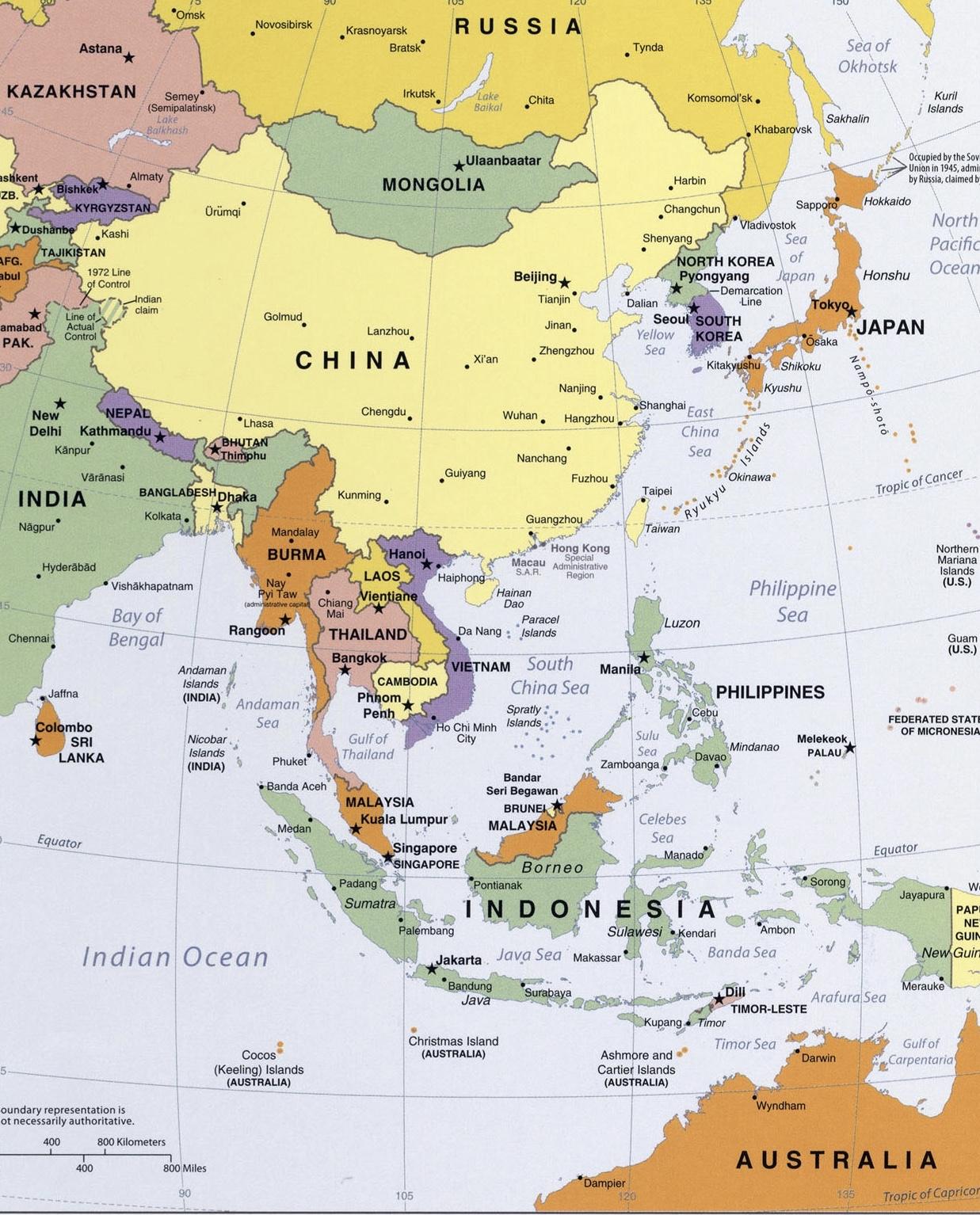 ΕΜΠΟΡΙΟ ΕΝΤΟΣ ASEAN:
Common Effective Preferential Tariff (CEPT) scheme for the ASEAN Free Trade Area (AFTA):
Το CEPT υπεγράφη στις 28 Ιανουαρίου 1992 στα πλαίσια της Ζώνης Ελεύθερου Εμπορίου ASEAN από τις κυβερνήσεις του Μπρουνέι Νταρουσαλάμ, της Ινδονησίας, της Μαλαισίας, των Φιλιππίνων, της Σιγκαπούρης και της Ταϊλάνδης, κράτη μέλη της ASEAN, με σκοπό:
Μείωση δασμών
Ενθάρρυνση και διευκόλυνση Εμπορίου
Κανόνες σχετικά με την προέλευση των προϊόντων
Ενίσχυση συνεργασίας
ΕΜΠΟΡΙΟ ΑΣΙΑΣ- ΕΙΡΗΝΙΚΟΥ
Regional Comprehensive Economic Partnership (RCEP):
Η RCEP υπεγράφη τον Νοέμβριο του 2020 από 
την Κίνα, 
την Ιαπωνία, 
τη Νότια Κορέα, 
την Αυστραλία, 
τη Νέα Ζηλανδία και 
τα Κ-Μ της ASEAN 
και είναι η πρώτη συμφωνία ελεύθερου εμπορίου μεταξύ των μεγαλύτερων οικονομιών της Ασίας.
ΣΧΕΣΕΙΣ ASEAN- ΕΕ
Οι σχέσεις μεταξύ Ευρωπαϊκής ένωσης και της ASEAN αποτελούν ένα πολύτροπο και στρατηγικό μέσο συνεργασίας με κύρια έμφαση στο εμπόριο, την βιώσιμη ανάπτυξη , την ασφάλεια και την πολιτική συνομιλία.

Στόχοι συνεργασίας ΕΕ- ASEAN:
Εμπόριο και Οικονομία
Ξένες Άμεσες Επενδύσεις ( FDI ) 
Συμφωνίες Ελεύθερου Εμπορίου (FTA)
Βιώσιμη ανάπτυξη και περιβαλλοντική προστασία
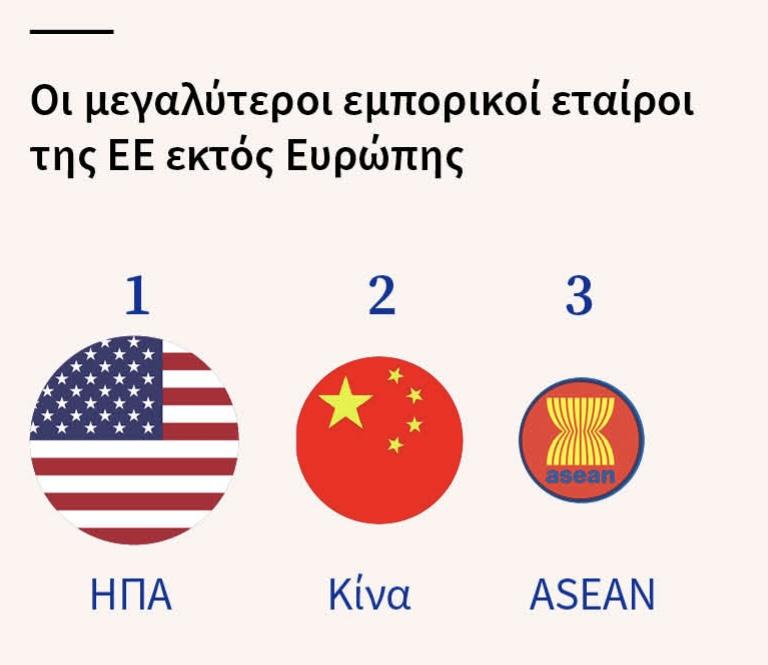 1. ΕΜΠΟΡΙΟ ΚΑΙ ΟΙΚΟΝΟΜΙΑ
Με όγκο εμπορίου αγαθών σε 215,8 δις ευρώ το 2022(79,7 δις σε εξαγωγες της ΕΕ προς την ASEAN και 136,1 δις εισαγωγες), η Ευρωπαϊκή Ένωση αποτελεί ένα από τους μεγαλύτερους εταίρους της ASEAN με σημαντικές εξαγωγές (της τελευταίας) ενδυμάτων, ηλεκτρονικών και γεωργικών αγαθών. Αντιστοίχως, η ΕΕ εξάγει σημαντικά ποσά μηχανολογικού εξοπλισμού (προηγμένα μηχανήματα και βιομηχανικό εξοπλισμό), χημικά και φαρμακευτικά προϊόντα.
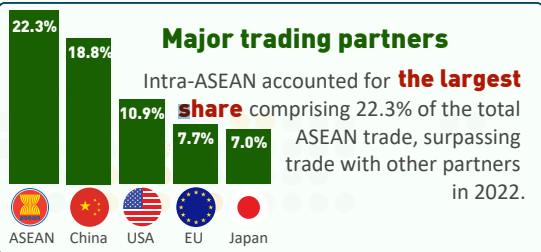 ΕΜΠΟΡΙΟ ASEAN- ΕΕ
Η ΕΕ χρηματοδοτεί περιφερειακά έργα που σχετίζονται με την ενίσχυση του εμπορίου όπως:
Υποστήριξη Περιφερειακής Ολοκλήρωσης ASEAN από την ΕΕ (ARISE PLUS).
COMPASS (Στατιστική και παρακολούθηση ολοκλήρωσης).
Έργο ASEAN για την Προστασία των Δικαιωμάτων Πνευματικής Ιδιοκτησίας (ECAP III).
Έργο Ενσωμάτωσης Αερομεταφορών ASEAN (AATIP), και
Ενισχυμένο περιφερειακό μέσο διαλόγου ΕΕ-ASEAN (e-READI).
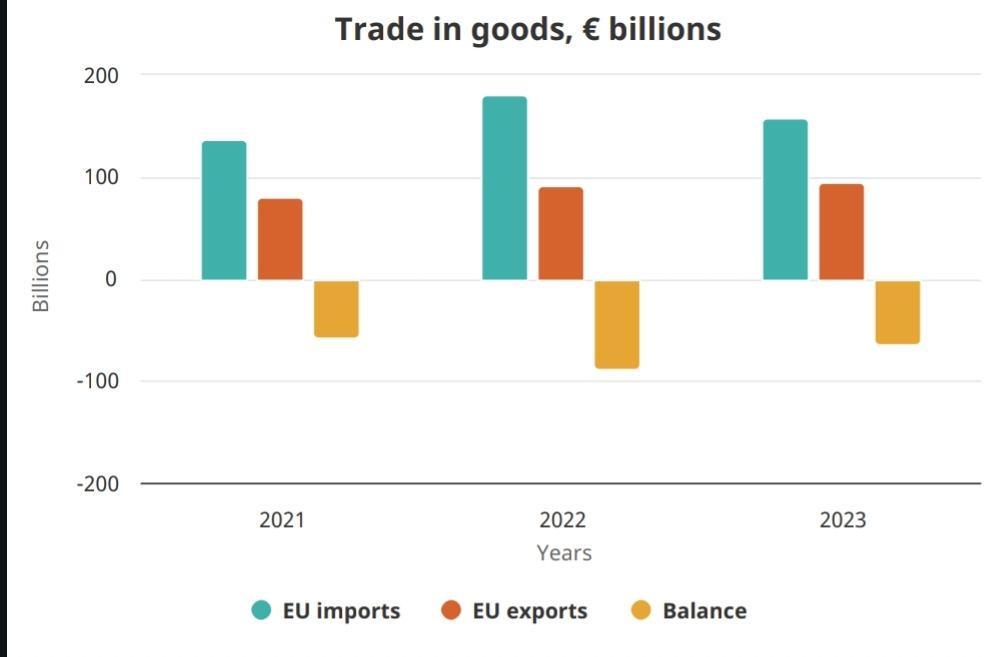 https://policy.trade.ec.europa.eu/eu-trade-relationships-country-and-region/countries-and-regions/association-south-east-asian-nations-asean_en
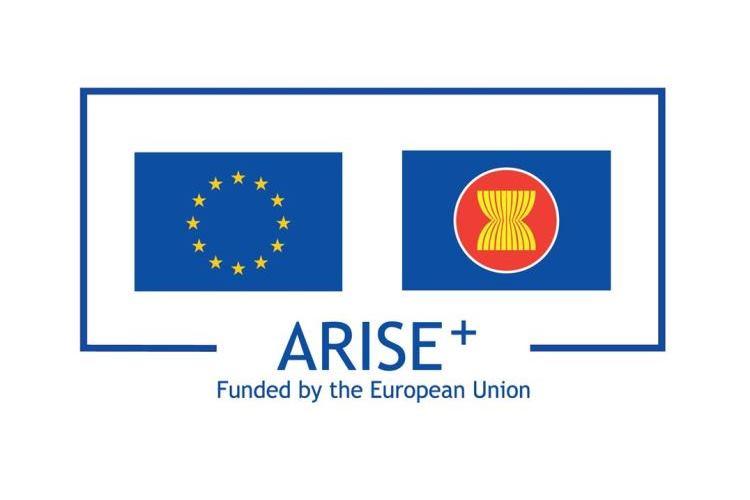 ΕΜΠΟΡΙΟ ASEAN- ΕΕ
ARISE PLUS:
Πρόγραμμα της ΕΕ για την οικονομική 
ολοκλήρωση και την περιφερειακή 
συνεργασία στην ASEAN
Τεχνική υποστήριξη και 
εκπαίδευση στα Κ-Μ ASEAN για την υλοποίηση εμπορικών συμφωνιών
Διευκόλυνση εμπορίου
Συνεργασία για την βιώσιμη ανάπτυξη και την προώθηση κοινωνικής ευημερίας 
Στήριξη επιχειρήσεων- πρόσβαση στις διεθνείς αγορές
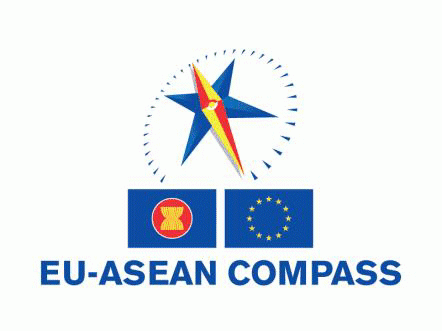 ΕΜΠΟΡΙΟ ASEAN- ΕΕ
EU-ASEAN Capacity Building Project 
for Monitoring Integration on Progress 
and Statistics (COMPASS):
Ο COMPASS συγκεντρώνει στατιστικά 
στοιχεία προκειμένου να παρακολουθείται 
η πρόοδος των Κ-Μ της ASEAN σε διάφορους τομείς και να βελτιώσει την λήψη αποφάσεων
ΕΜΠΟΡΙΟ ASEAN- ΕΕ
Enhancing the Capacity of ASEAN for the Protection of Intellectual Property Rights (ECAP III):
Το ECAP III αποσκοπεί στην ενίσχυση των ικανοτήτων των Κ-Μ της ASEAN να προστατεύσουν πνευματικά δικαιώματα μέσω:
Εκπαίδευσης και ευαισθητοποίησης
Εναρμόνισης νομοθεσιών που αφορούν την πνευματική ιδιοκτησία
Εύρεση νέων τρόπων καταπολέμησης πειρατείας
ΕΜΠΟΡΙΟ ASEAN- ΕΕ
ASEAN Air Transport Integration Project (AATIP):
Το AATIP στοχεύει στην δημιουργία μιας ενοποιημένης αγοράς και την ενίσχυση ανταγωνιστικότητας στον τομέα των αεροπορικών μεταφορών ανάμεσα στα Κ-Μ της ASEAN.
ΕΜΠΟΡΙΟ ASEAN- ΕΕ
Enhanced Regional EU-ASEAN Dialogue Instrument (E-READI):
Το E-READI ιδρύθηκε 1η Σεπτεμβρίου 2017 και  είναι ένα όργανο διαλόγου που περιλαμβάνει συνεργασία και ανταλλαγές πολιτικής για την αντιμετώπιση κοινών προβλημάτων.
2. ΞΕΝΕΣ ΑΜΕΣΕΣ ΕΠΕΝΔΥΣΕΙΣ
Οι ευρωπαϊκές εταιρείες επενδύουν σε σημαντικούς τομείς όπως σε υποδομές, ενέργεια και τεχνολογία, δημιουργώντας θέσεις εργασίας στα κράτη-μέλη της ASEAN. Οι επενδύσεις επικεντρώνονται κυρίως σε χώρες με νομική και πολιτική σταθερότητα, όπως Σιγκαπούρη, Ινδονησία, Μαλαισία και Βιετνάμ. 
Δίνεται η απαραίτητη έμφαση σε ανανεώσιμες πηγές ενέργειας όπως ηλιακή και αιολική , ενώ ταυτόχρονα η ΕΕ επενδύει σε μεγάλα έργα μεταφορών, σιδηροδρομικών δικτύων και αεροδρομίων προκειμένου να βελτιωθεί η συνδεσιμότητα μεταξύ των χωρών της ASEAN και κατ’ επέκταση και με τις χώρες της ΕΕ.
2. ΞΕΝΕΣ ΑΜΕΣΕΣ ΕΠΕΝΔΥΣΕΙΣ
Σύνολο ΞΑΕ: 						$229.8 δισεκατομμύρια
Κύριες Χώρες Προορισμού ΞΑΕ: 		Σιγκαπούρη:$159.6 δισ. (70%συνόλου)
Ινδονησία:$21.6 δισ.
Βιετνάμ:$18.5 δισ.
Μεγαλύτερες Πηγές Επενδύσεων:	ΗΠΑ:$74.4 δισ. (32.4%συνόλου).
ΕΕ:$24.9 δισ.
Κίνα:$17.3 δισ
2. ΞΕΝΕΣ ΑΜΕΣΕΣ ΕΠΕΝΔΥΣΕΙΣ
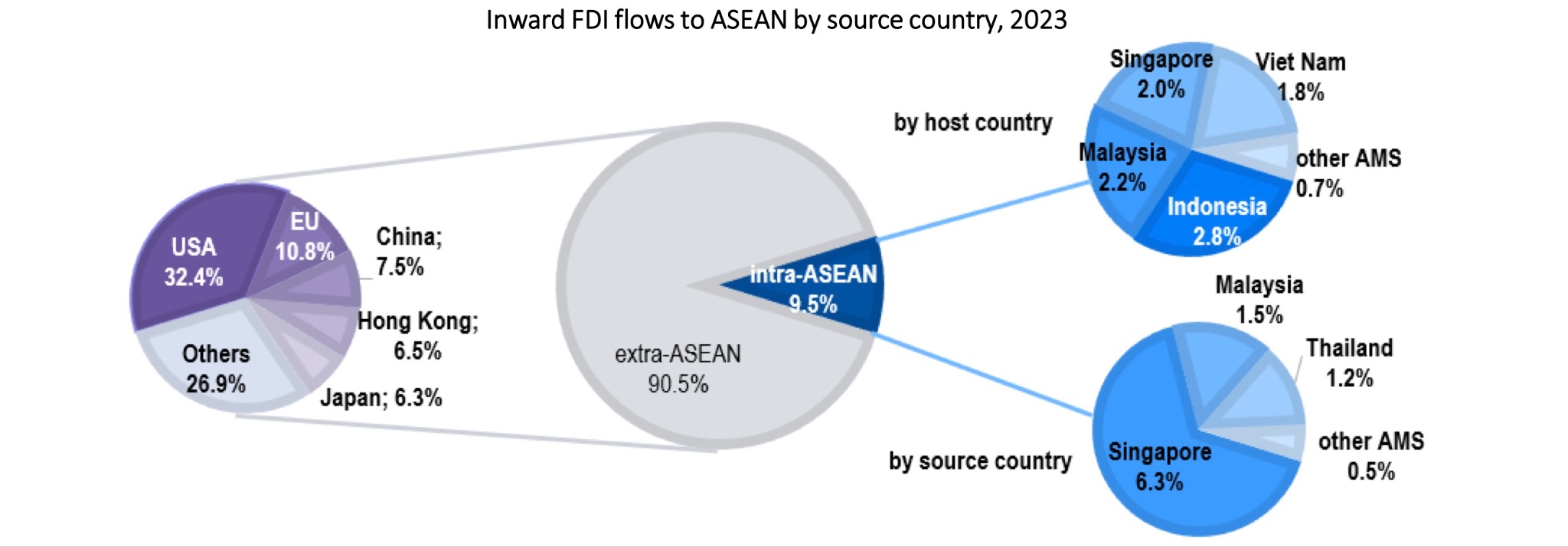 3. ΣΥΜΦΩΝΙΕΣ ΕΛΕΥΘΕΡΟΥ ΕΜΠΟΡΙΟΥ (FTA)
Σιγκαπούρη (2019): Η συμφωνία αυτή βασίζεται στην μείωση των δασμών για προϊόντα τα οποια εισάγονται στις χώρες της ASEAN από την ΕΕ, στην καινοτομία αγορών για υπηρεσίες χρηματοοικονομικές και τηλεπικοινωνία καθώς και περιέχει την προστασία των ευρωπαϊκών γεωγραφικών ενδείξεων (πχ η Φέτα).
Βιετνάμ (2020): Το περιεχόμενο της συμφωνίας αυτής βασίζεται σε δασμολογικές ελαφρύνσεις (το 71% των δασμων θα εξαλειφθούν) , στην προστασία επενδύσεων με την καθιέρωση μηχανισμών εγγύησης για τους επενδυτές και την προώθηση της βιωσιμότητας. Η συμφωνία αυτή ενίσχυσε τις πολίτικες σχέσεις μεταξύ ΕΕ και Βιετνάμ καθώς και ενδυναμώνει τον ρόλο του τελευταίου στις οικονομικές και πολιτικές δραστηριότητες της ASEAN.
3.1 Συμφωνία ελεύθερου εμπορίου Σιγκαπούρη (2019)
Με πληθυσμό 5,6 εκατομμυρίων ανθρώπων, η Σιγκαπούρη αποτελεί βασικό εμπορικό, μεταφορικό και οικονομικό κόμβο στην Ασία. Έχοντας ένα εκτεταμένο δίκτυο εμπορικών συμφωνιών με περισσότερους από 30 εταίρους, η χώρα εμπορεύεται περισσότερα από 550 δισεκατομμύρια ευρώ με τον υπόλοιπο κόσμο κάθε χρόνο.
Για εξαγωγές στη Σιγκαπούρη : Από την έναρξη ισχύος της συμφωνίας, η Σιγκαπούρη δεσμεύεται να εφαρμόζει αδασμολόγητη πρόσβαση σε όλα τα εμπορεύματα που προέρχονται από την ΕΕ
Για τις εισαγωγές στην ΕΕ: Από τις 21 Νοεμβρίου 2019, περίπου το 84 % των εισαγωγών από τη Σιγκαπούρη στην ΕΕ εισάγονται αδασμολόγητα ( πχ προϊόντα τεχνολογίας και φάρμακα) 
Τα υπολοιπα προιοντα (δηλαδή το 16% τον των εισαγωγών)  τα οποια υποκεινται σε δασμο, κυμαίνονται σε ποσοστά απο 0% εως και 15% (ο δασμος στην εισαγόμενη σοκολάτα κυμαίνεται απο 7,5% εως 12% ανάλογα την περιεκτικότητα του σε κακαο ή γαλα)
4. ΒΙΩΣΙΜΗ ΑΝΑΠΤΥΞΗ & ΠΕΡΙΒΑΛΛΟΝΤΙΚΗ ΠΡΟΣΤΑΣΙΑ
Κλιματική Αλλαγή 
Η συνεργασια γινεται για την υλοποίηση της Συμφωνίας του Παρισιού και την επίτευξη των στοχων περιορισμου της παγκόσμιας υπερθέρμανσης.Ειδικότερα εχουν τεθεί μετρήσιμοι στόχοι για την μείωση των εκπομπών αερίων του θερμοκηπίου & άνθρακα. 
Πράσινη Οικονομία 
Προωθουν την χρήση ανανεώσιμων πηγών ενέργειας και τεχνολογίες καθαρής ενέργειας. Επισης χρηματοδοτούνται έργα για την κυκλική οικονομία, την μείωση απορριμμάτων και την προστασια θαλάσσιων οικοσυστημάτων.
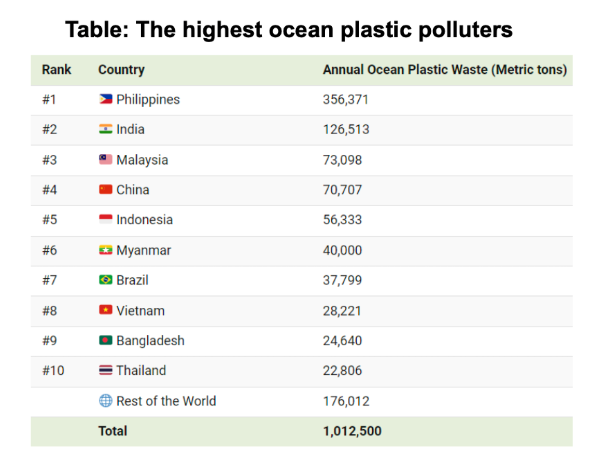 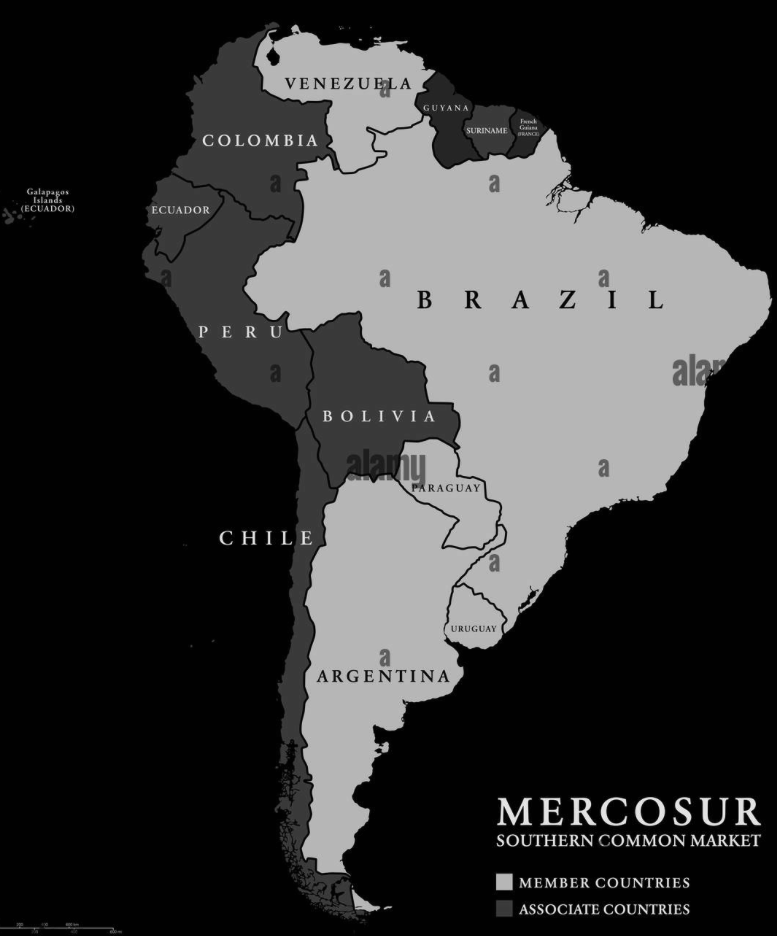 MERCOSUR
The Southern Common Market
Πρώτες συζητήσεις→ Συνθήκη της Ελεύθερης Εμπορικής Ένωσης της Λατινικής Αμερικής του 1960 
1985→Διακήρυξη Ιγκουάσου Αργεντινής και Βραζιλίας αναφορές σε ζώνη ελεύθερων συναλλαγών
1991→Συνθήκης του Ασουνσιόν, που ίδρυσε την Νότια Κοινή Αγορά MERCOSUR. 

Στόχος της Μερκοσούρ είναι η δημιουργία επιχειρηματικων και επενδυτικών ευκαιριών μέσω της ενσωμάτωσης των εθνικών οικονομιών στην διεθνή αγορά και ενίσχυση της περιφερειακής οικονομίας, μέσω της κίνησης αγαθών, ανθρώπων, κεφαλαίων και εργατικού δυναμικού περιορισμούς. Από το 1995, η ζώνη ελεύθερου εμπορίου μετατράπηκε σε τελωνειακή ένωση, με κοινό εξωτερικό δασμό στις εισαγωγές
STATES PARTIES:
*Venezuela
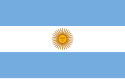 Argentina
1991

Brazil
1991
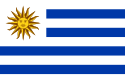 Uruguay
1991

Paraguay
1991
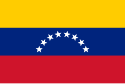 *The Bolivarian Republic of Venezuela is suspended in all the rights and obligations inherent to its status as a State Party of MERCOSUR, in accordance with the provisions of the second paragraph of the Article 5 of the Protocol of Ushuaia.
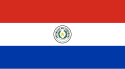 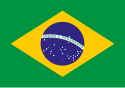 Bolivia
2024
Bolivia is in the process of accession
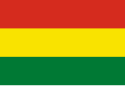 ASSOCIATE STATES:
Chile
1996

Colombia
2004
Ecuador
2004

Guyana
2013
Peru
2003

Suriname
2013
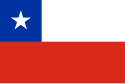 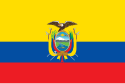 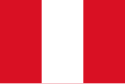 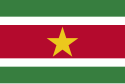 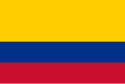 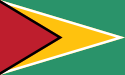 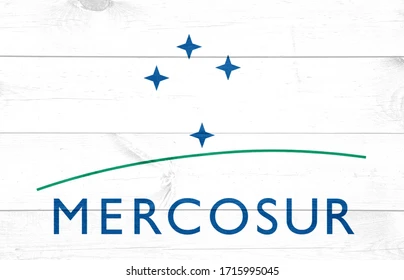 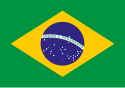 300 εκατομμύρια        200 εκατομμύρια             
  ΑΕΠ ≈ 3,6 τρις
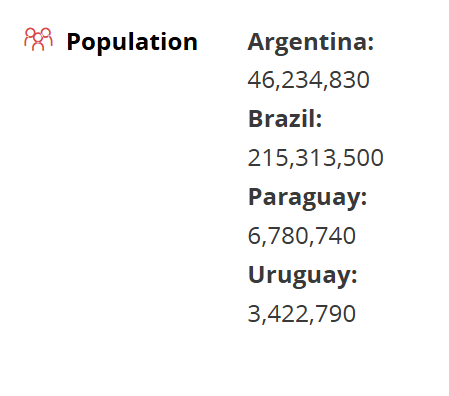 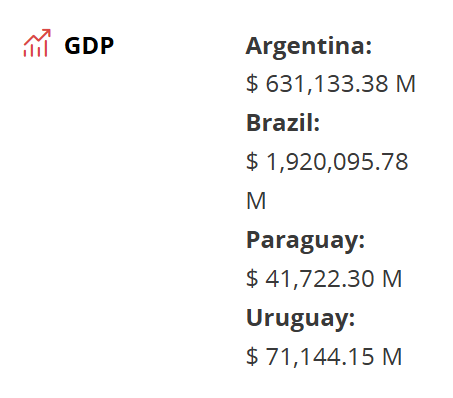 Η περίπτωση της Βενεζουέλας
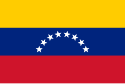 Τα μεγαλύτερα αποθέματα πετρελαίου στον κόσμο, 
Υπήρξε μία από τις πιο ισχυρές οικονομίες της Λατινικής Αμερικής
Σημαντική οικονομική-περιφερειακή επιρροή, κατά την προεδρία Ούγκο Τσάβες 1999-2013 αντιτάχθηκε στις ΗΠΑ 
Σήμερα, χώρες όπως η Ρωσία, η Κίνα και το Ιράν συνεχίζουν να τη στηρίζουν για γεωπολιτικούς λόγους.
2016→  Οι πρόεδροι των χωρών της Mercosur συζητούν για πιθανή έξοδο της Βενεζουέλας από τον οργανισμό, επικαλούμενοι ανησυχίες για παραβιάσεις ανθρωπίνων δικαιωμάτων και μη συμμόρφωση με τους κανόνες του οργανισμού. 
Ανακοινώνεται ότι η Βενεζουέλα θα τεθεί σε αναστολή αν δεν προσαρμόσει τους νόμους της ώστε να τηρεί τους κανονισμούς του Mercosur για το εμπόριο, τη δημοκρατία και τα ανθρώπινα δικαιώματα.
2016 ΔΕΚ → Η Βενεζουέλα τέθηκε επίσημα σε αναστολή από το Mercosur λόγω μη συμμόρφωσης με τις απαιτήσεις του οργανισμού.
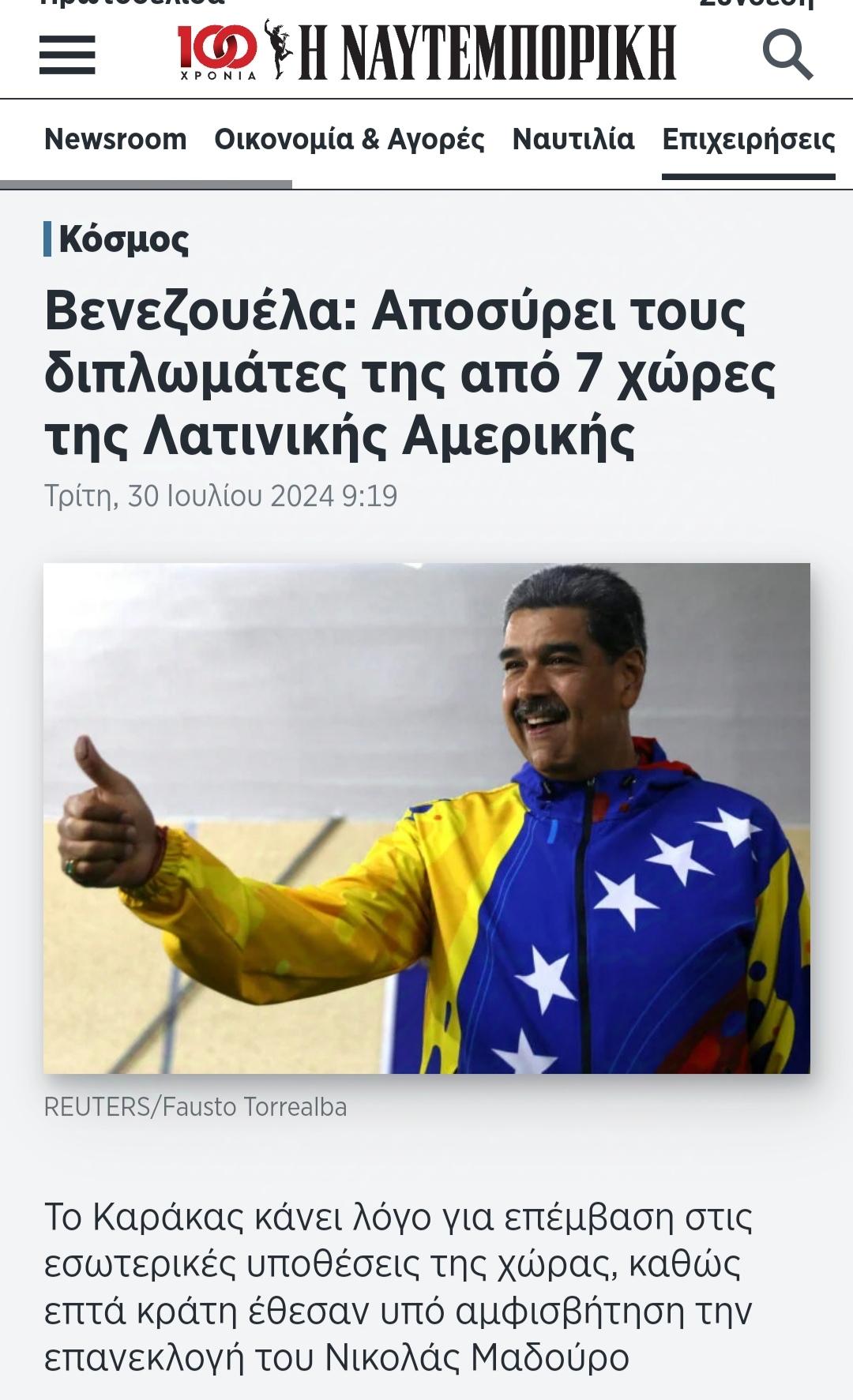 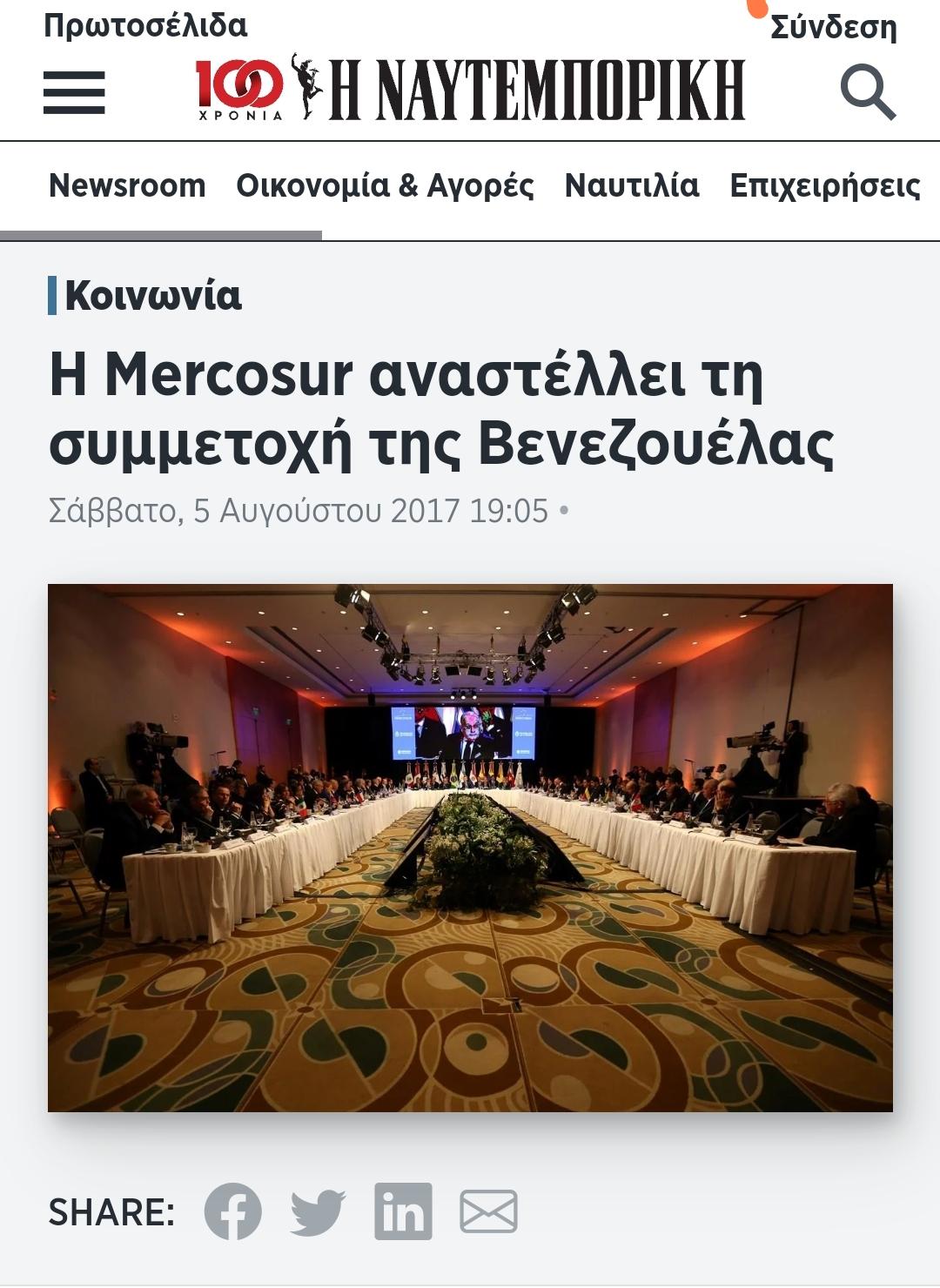 ΘΕΣΜΙΚΑ ΟΡΓΑΝΑ
Σε ιεραρχική σειρά
Συμβούλιο → Ανώτατο αποφασιστικό όργανο, καθορίζει στρατηγικές κατευθύνσεις και εγκρίνει συμφωνίες. Αποτελείται από Υπουργούς Εξωτερικών και Οικονομικών των κρατών μελών, αντιπρόσωποι σε επίπεδο πρεσβευτών.
Διοικητική Επιτροπή →Υλοποιεί τις αποφάσεις του Συμβουλίου και διαχειρίζεται την κοινή αγορά και τη τελωνειακή ένωση. Αποτελείται από τελωνειακους και διοικητικούς αξιωματούχους από τα κράτη μέλη.
Γραμματεία → Εκτελεστικό όργανο που υποστηρίζει την εφαρμογή των αποφάσεων και την λειτουργία. Αποτελείται από γραμματείς και διοικητικούς υπαλλήλους διορισμένους από τα κράτη μέλη
Δικαστήριο Mercosur → επίλυση διαφορών και ερμηνεία των κανόνων του οργανισμού. Αποτελείται από 3 Δικαστές που διορίζονται από τα κράτη μέλη για θητεία 4 ετών.
Κοινοβουλευτική Επιτροπή PARLASUR → Συμβουλευτικό νομοθετικό όργανο, προτείνει και εξετάζει νομοθετικές τροποποιήσεις. Εκλεγμένοι αντιπρόσωποι από τα κοινοβούλια των κρατών μελών, με βάση τον πληθυσμό κάθε χώρας.
Μόνιμο Συμβούλιο → Διασφαλίζει την επικοινωνία και συνεργασία μεταξύ των οργάνων και των κρατών μελών. Διπλωμάτες και μόνιμοι αντιπρόσωποι από τα κράτη μέλη.
Αντιστοίχιση των οργάνων της MERCOSUR με όργανα της ΕΕ που επιτελούν παρόμοιες λειτουργίες
Συμβούλιο → Ευρωπαϊκό Συμβούλιο
Διοικητική Επιτροπή → Επιτροπή 
Γραμματεία → διάφορα όργανα της ΕΕ
Δικαστήριο Mercosur → Δικαστήριο της Ευρωπαϊκής Ένωσης 
Κοινοβουλευτική Επιτροπή PARLASUR → Ευρωπαϊκό Κοινοβούλιο
Μόνιμο Συμβούλιο → μερική αντιστοίχιση με την COREPER
ΣΥΧΝΑ ΠΡΟΒΛΗΜΑΤΑ ΟΡΓΑΝΩΝ
Αργοπορημένες αποφάσεις στο Συμβούλιο και στη Γραμματεία, συχνά επικρίνονται για τη βαριά γραφειοκρατία και την αργή διαδικασία λήψης αποφάσεων
Δίπολο Βραζιλίας - Αργεντινής δύο από τις μεγαλύτερες οικονομίες, συχνά λειτουργούν ανταγωνιστικά. Η Αργεντινή έχει συχνά υιοθετήσει μια πιο προστατευτική πολιτική κυρίως για προστασία της εγχώριας παραγωγής, ενώ η Βραζιλία προτιμά μια πιο ανοιχτή και φιλελεύθερη προσέγγιση στο εμπόριο και την οικονομία.
ΕΜΠΟΡΙΟ
ΕΣΩΤΕΡΙΚΟ ΕΜΠΟΡΙΟ
Συνθήκη της Ασουνσιόν (1991):
Ιδρυτική συνθήκη της Mercosur

Πρωτόκολλο της Ouro Preto (1994):
Εδραίωση την τελωνειακής ένωσης (κοινός εξωτερικός δασμός (CET))

Πρωτόκολλο της Olivos (2002):
Εισαγωγή μηχανισμών επίλυσης διαφορών στο εμπόριο (Διαιτητικό Δικαστηρίου του Mercosur)
ΕΜΠΟΡΙΚΕΣ ΣΥΜΦΩΝΙΕΣ ΜΕ ΤΡΙΤΕΣ ΧΩΡΕΣ
Συμφωνία Mercosur-Ινδία (2004):
Εμπορικές διευκολύνσεις και μείωση δασμών σε συγκεκριμένα προϊόντα

Συμφωνία Mercosur-Ισραήλ (2007): 
Ελεύθερη διακίνηση αγαθών, κυρίως αγροτικών και βιομηχανικών προϊόντων

Συμφωνία Mercosur-Αίγυπτος (2010): 
Σταδιακή μείωση δασμών για εμπορεύματα όπως φάρμακα, χημικά προϊόντα, τρόφιμα και εξοπλισμό
ΣΧΕΣΕΙΣ ΕΕ-MERCOSUR
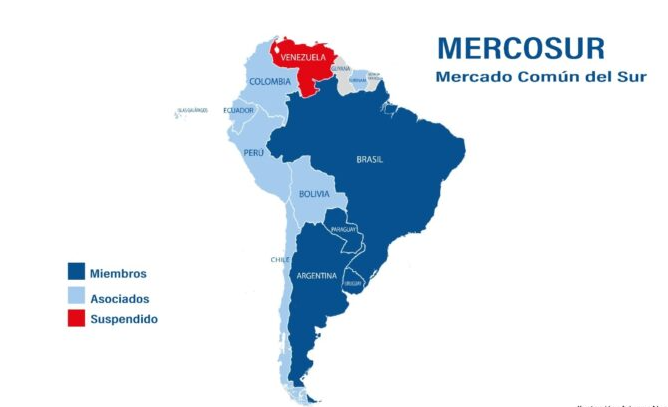 ΣΥΝΕΡΓΑΣΙΑ MERCOSUR- ΕΥΡΩΠΑΪΚΗΣ ΕΝΩΣΗΣ
Η συνεργασία αυτή βασίζεται σε ένα εμπορικό πλαίσιο με απώτερο στόχο την άρση των εμποδίων και την βελτίωση των συνθηκών για το εμπόριο και τις επενδύσεις μεταξύ της Ευρωπαϊκής Ένωσης και των χωρών-μελών της Mercosur. Η Mercosur αποτελεί μια μεγάλη και προστατευμένη αγορά με σημαντικές ευκαιρίες για την ΕΕ, με εμπορικό πλεόνασμα 2 δις ευρώ το 2020 (εξαγωγες ΕΕ προς Mercosur 55,7 δις ενω οι εισαγωγες της ΕΕ ηταν 53,7 δις(, ενισχύει την γεωπολιτική θέση της ως κύριος εμπορικός εταίρος της Λατινικής Αμερικής. Αντιστοίχως, οι χώρες της Mercosur εξασφαλίζουν μεγαλύτερη πρόσβαση σε προϊόντα υψηλής ποιότητας, τεχνολογία και επενδύσεις
ΙΣΤΟΡΙΚΟ ΠΛΑΙΣΙΟ
1991: Παρουσίαση της Mercosur και  ενδεχόμενη σύναψη συμφωνίας συνεργασίας
1992: Πρώτη άτυπη συνάντηση  των υπουργών Εξωτερικών της ΕΚ με τους ομολόγους τους της Mercosur
1995: Με την Διαπεριφερειακή Πλατφόρμα Συνεργασίας καθιερώνεται για πρώτη φορά ένα επίσημο και οργανωμένο πλαίσιο συνεργασίας μεταξύ της ΕΕ και της Mercosur
ΙΣΤΟΡΙΚΟ ΠΛΑΙΣΙΟ
Το 1999, δίνεται χώρος για νέες διαπραγματεύσεις το οποίο έχει σαν αποτέλεσμα μια συζητηση για Ελεύθερο Εμποριο.
Ωστόσο, την ίδια περίοδο δημιουργούνται σημαντικά εμπόδια όπως για παράδειγμα η οικονομική κρίση στην Λατινική Αμερική, συγκεκριμένα στην Αργεντινή  το 2001-2002 και οι αλλαγές στις κυβερνήσεις της Mercosur οπού καθυστερούσαν τις διαπραγματεύσεις. 
Επίσης, υπήρξαν συγκρούσεις συμφερόντων καθώς η Βραζιλία και η Αργεντινή, στόχευαν σε μεγαλύτερα ποσοστά πώλησης αγροτικών προϊόντων στην Ευρώπη, με μειωμένους δασμούς το οποίο επέφερε ανησυχίες στην ΕΕ πως τα φθηνά προϊόντα της Mercosur θα επηρέαζαν αρνητικα τον ανταγωνισμό από τους Ευρωπαίους αγρότες.
ΠΟΛΙΤΙΚΟΣ ΠΥΛΩΝΑΣ ΣΥΝΕΡΓΑΣΙΑΣ
Το 2018, επιτευχθηκε μια πολιτική συμφωνία η οποία προβλέπει ενίσχυση του πολιτικου διαολόγου και την συνεργασια σε τομεις οπως: 
Μετανάστευση
Ψηφιακή οικονομία
Έρευνα και εκπαίδευση
Ανθρώπινα δικαιώματα ( συμπεριλαμβάνονται και τα δικαιώματα των αυτόχθονων πληθυσμών) 
Προστασία του περιβάλλοντος 
Την καταπολέμηση της τρομοκρατίας και των παράνομων δραστηριοτήτων στον κυβερνοχώρο.
ΕΜΠΟΡΙΚΟΣ ΠΥΛΩΝΑΣ ΣΥΝΕΡΓΑΣΙΑΣ
Η Συμφωνία Ελεύθερων Συναλλαγών ολοκληρώνεται το 2019 και περιλαμβάνει: 
Μείωση των δασμών και ευκολότερη πρόσβαση στις αγορές
Η σταδιακή μείωση ή η απευθείας κατάργηση δασμων για το 91% των προϊόντων που εισάγονται από την ΕΕ προς την Mercosur, και το 92% των προιόντων της Mercosur προς την ΕΕ αντιστοιχως. 
Προστασία γεωγραφικών ενδείξεων (ΓΕ)
Τα προϊόντα που συνδέονται με συγκεκριμένες περιοχές θα αναγνωρίζονται και θα προστατεύονται για την ποιότητα τους και την παραδοσιακή τους παραγωγή.(Για παράδειγμα, το ελαιόλαδο που παράγεται στην Καλαμάτα και προέρχεται από ελιές συγκεκριμένης ποικιλίας.)
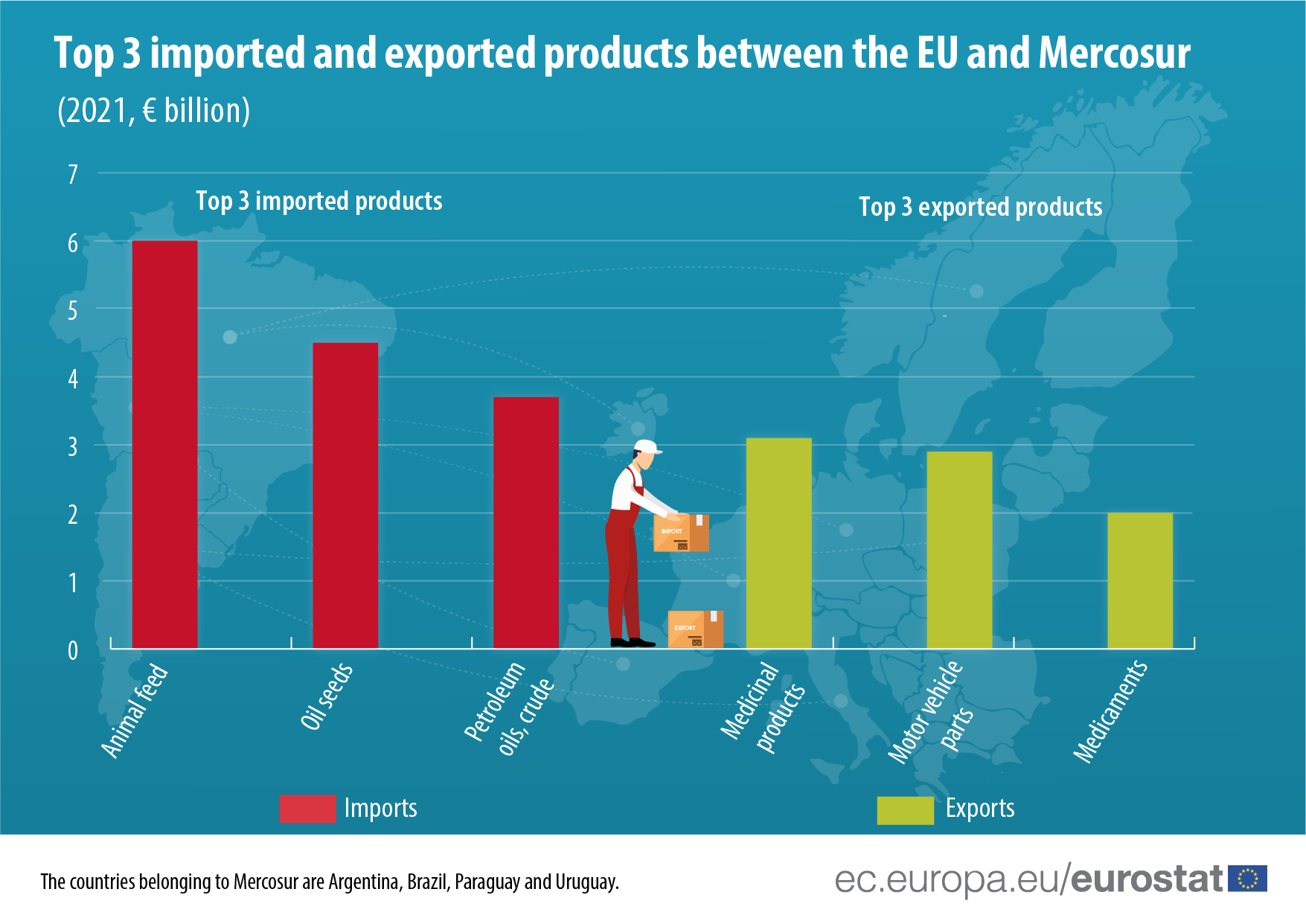 ΕΜΠΟΡΙΚΟΣ ΠΥΛΩΝΑΣ ΣΥΝΕΡΓΑΣΙΑΣ
Περιβαλλοντική Βιωσιμότητα 
Εντός της συμφωνίας, περιλαμβάνεται η διασφάλιση της Συμφωνίας του Παρισιού για την κλιματική αλλαγή  ( 2015 ) και επίσης, ειδικές προβλέψεις για την προστασία των δασών του Αμαζονίου καθώς και η στήριξη της βιώσιμης γεωργίας και των ανανεώσιμων πηγών ενέργειας.
Αντίδραση:
Η τελική επικύρωση της προκαταρκτικής συμφωνίας βρίσκεται ακόμα σε εκκρεμότητα. Οι περιβαλλοντικές ανησυχίες δεν υστερούν καθώς η Ευρώπη πιέζει για την αυστηρότερη δέσμευση από την Mercosur και ειδικά για την μείωση της αποψίλωσης του Αμαζονίου. Παράλληλα, οι ευρωπαίοι αγρότες συνεχίζουν να αντιδρούν στην συμφωνία, υποστηρίζοντας αυστηρότερους ελέγχους στις εισαγωγές των φθηνότερων προϊόντων από τις χώρες της Mercosur.
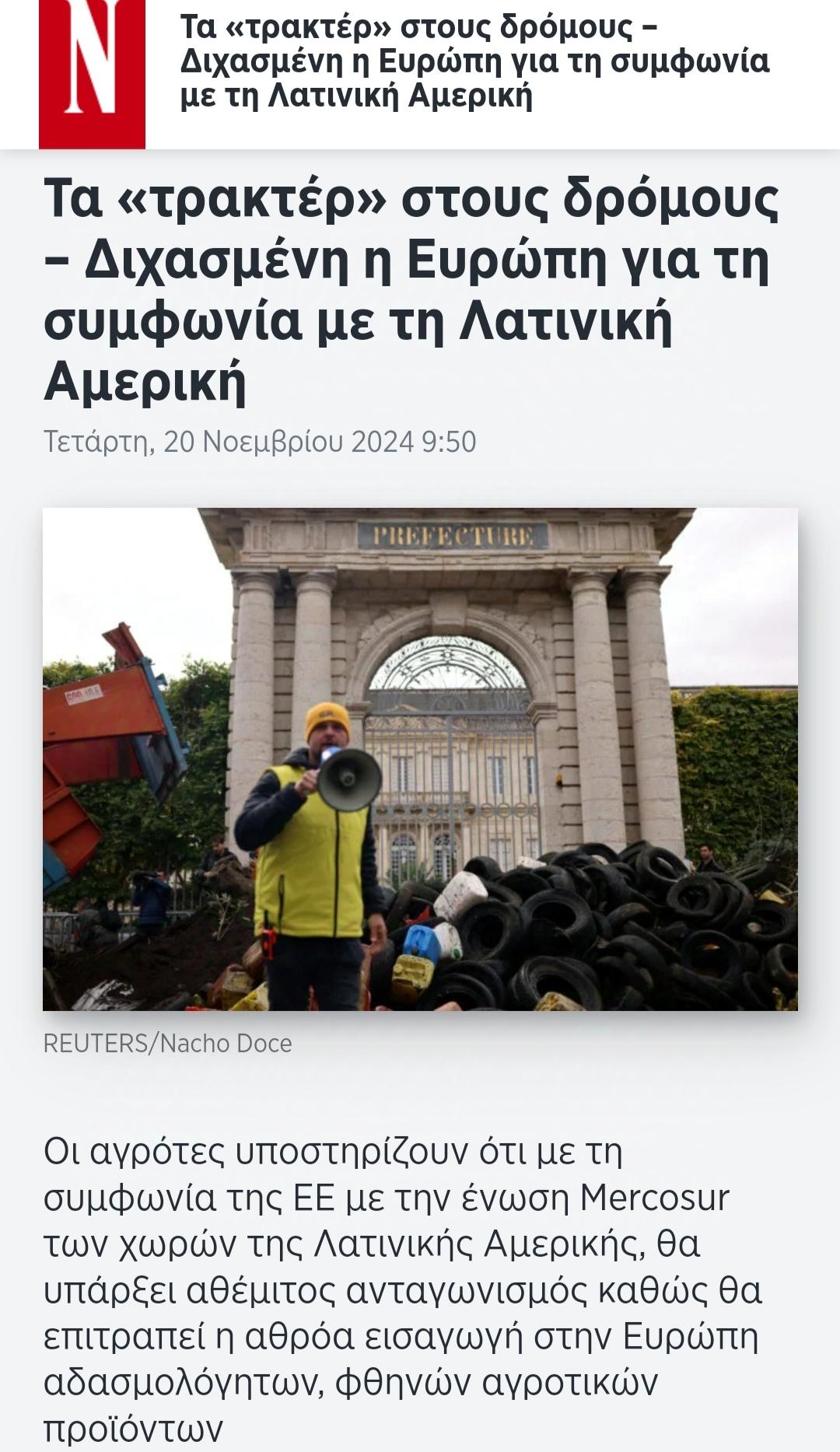 ΣΥΝΑΝΤΗΣΗ ΔΕΚΕΜΒΡΗΣ 2024
Η συνάντηση 6 Δεκέμβρη του 2024, σηματοδοτεί την ολοκλήρωση των διαπραγματεύσεων μεταξύ ΕΕ και Mercosur. Πιο συγκεκριμενα, εγινε ενα πολιτικό κλείσιμο της συμφωνίας, ενδυναμώνοντας την γεωπολιτική συνεργασία και δεσμεύοντας ΕΕ και Mercosur για την αναπτυξη της βιωσιμότητας, την προστασία του περιβάλλοντος και την ενίσχυση των εμπορικών τους δεσμών .
Ωστόσο, η συμφωνία δεν έχει ακόμη εγκριθεί επισήμως, καθώς πρεπει να ακολουθήσουν συγκεκριμένα βήματα πριν την τελική επικύρωση (Νομικός Έλεγχος, Μετάφραση στις επίσημες γλώσσες της ΕΕ, Έγκριση από τους Θεσμούς).
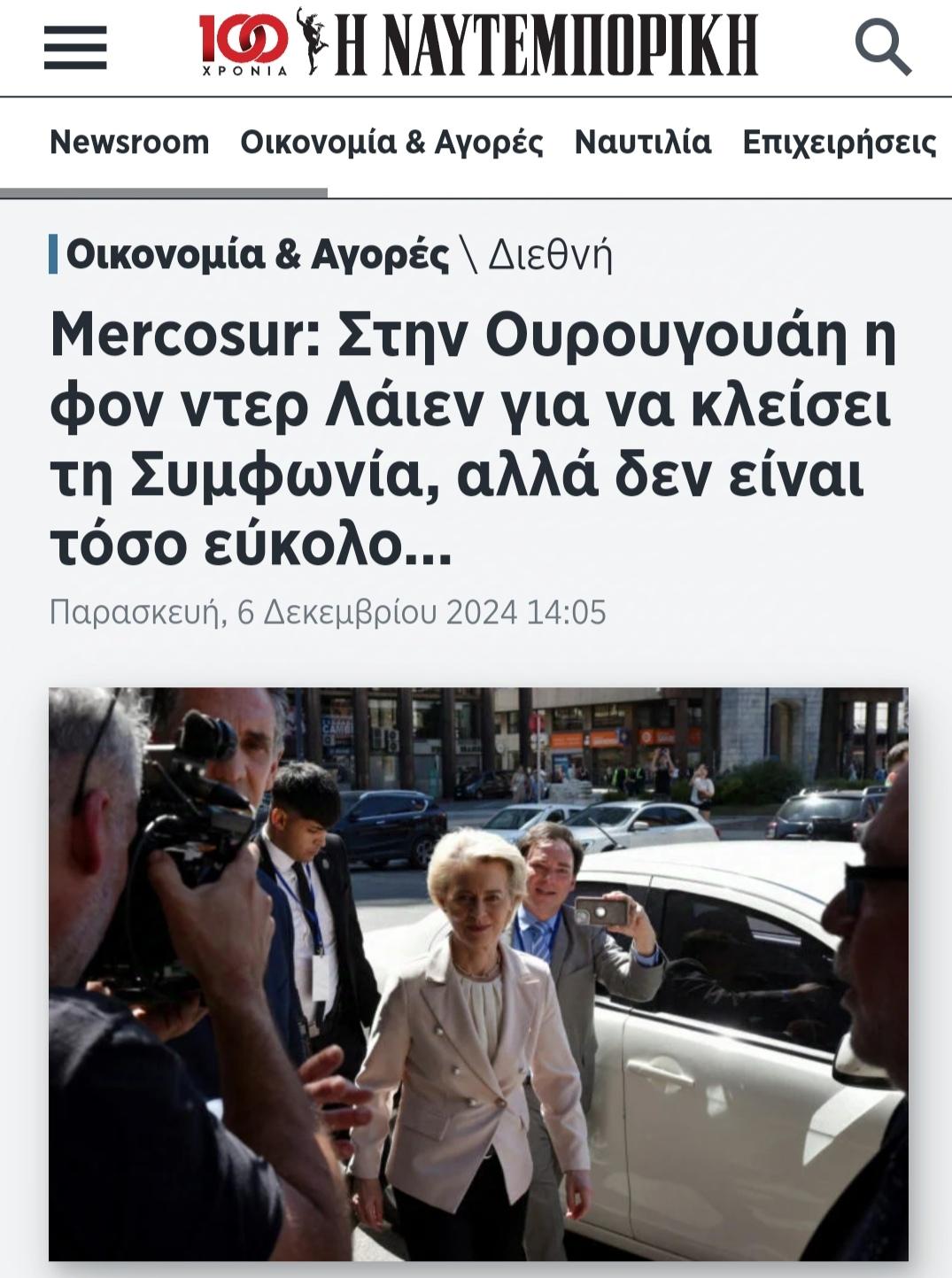 H Ιταλία, Πολωνία αντιτίθενται με τις Κάτω Χώρες και την Αυστρία να εκφράζουν επίσης επιφυλάξεις, η Γαλλία φάνηκε να βρίσκεται κοντά στο να αποκτήσει τη μειοψηφία αποκλεισμού τουλάχιστον τεσσάρων χωρών που αντιπροσωπεύουν το 35% του πληθυσμού της ΕΕ η οποια προτείνει να μπλοκάρει την συμφωνία.
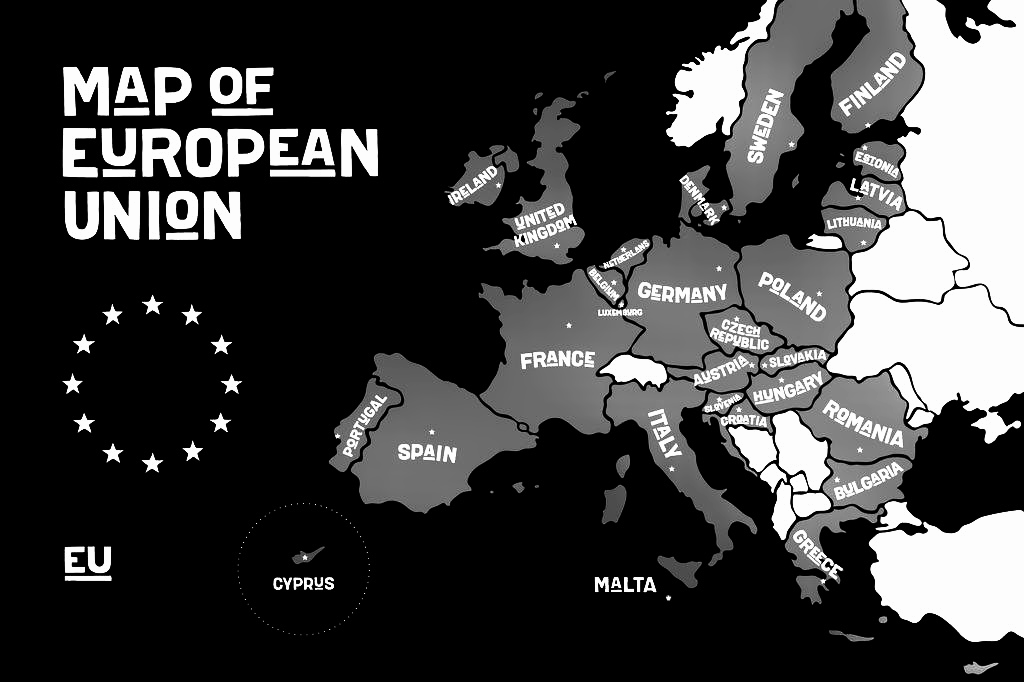 ΣΥΜΠΕΡΑΣΜΑΤΑ
ΑΝΤΙΣΤΟΙΧΙΑ ΘΕΣΜΙΚΩΝ ΟΡΓΑΝΩΝ
MERCOSUR
Κοινοβουλευτική Επιτροπή

Συμβούλιο

Διοικητική Επιτροπή

Γραμματεία

Δικαστήριο Mercosur
EE
Ευρωπαϊκό Κοινοβούλιο

Ευρωπαϊκό Συμβούλιο

Συμβούλιο Υπουργών 

Ευρωπαϊκή Επιτροπή

Δικαστήριο της Ευρωπαϊκής Ένωσης
ASEAN
-

ASEAN Summit

ASEAN Coordinating Council

Γενική Γραμματεία

Intergovernmental Commission on Human Rights
ASEAN
MERCOSUR
Η ΕΕ είναι από τους μεγαλύτερους εμπορικούς και επενδυτικούς εταίρους του ASEAN και συνεργάζονται στενά σε θέματα εμπορίου, ασφάλειας και αειφόρου ανάπτυξης. Οι σχέσεις ΕΕ με ASEAN αποτελούν, επίσης, σημαντικό πυλώνα συνεργασίας μεταξύ Ευρώπης και Νοτιοανατολικής Ασίας.
Η σχέση ΕΕ και Mercosur βασίζεται στην προώθηση του εμπορίου και διευρύνει τις οικονομικές ευκαιρίες και για τις δύο πλευρές. Αποτελεί σημαντική γέφυρα συνεργασίας μεταξύ Ευρώπης και Λατινικής Αμερικής και προωθεί τον διάλογο μεταξύ των δύο ηπείρων.
ΣΥΝΟΛΙΚΑ
Και οι δύο συνεργασίες ενισχύουν το διεθνές εμπόριο και οι σχέσεις της ΕΕ με περιοχές όπως η Νότια Αμερική και η Ασία είναι πολύ σημαντικές, καθώς μέσω τέτοιων συνεργασιών η ΕΕ ενισχύει την παρουσία της στον παγκόσμιο διάλογο και επεκτείνει τη σφαίρα επιρροής της, δημιουργώντας στενότερες σχέσεις με χώρες και σε άλλες ηπείρους.
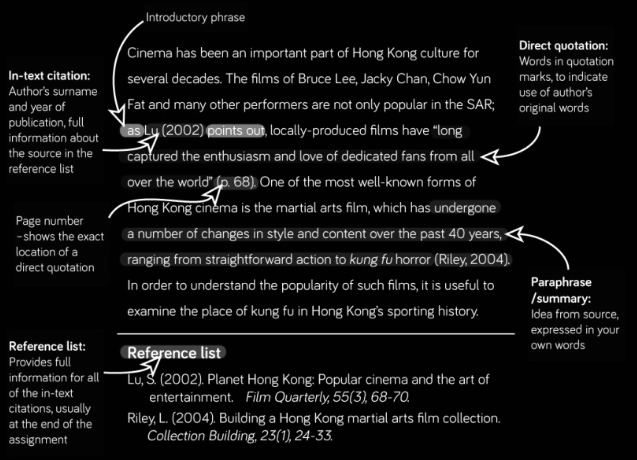 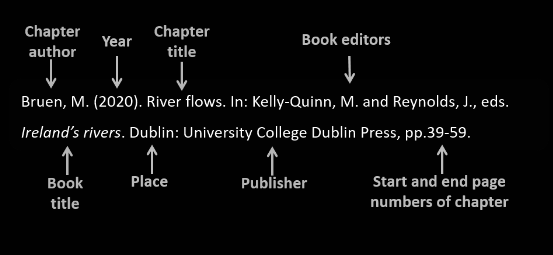 ΠΗΓΕΣ 
ΒΙΒΛΙΟΓΡΑΦΙΑ
Ηλεκτρονικές διευθύνσεις
https://en.wikipedia.org/wiki/Mercosur#Structure
https://www.mercosur.int/
https://ec.europa.eu/commission/presscorner/detail/el/ip_95_1374
https://asean.org/the-founding-of-asean/
https://www.mfaic.gov.kh/Page/2021-04-01-Overviews-
https://www.cfr.org/backgrounder/what-asean#chapter-title-0-2
https://asean.org/
https://www.naftemporiki.gr/
https://www.reuters.com/world/europe/whats-newly-finalised-eu-mercosur-trade-accord-2024-12-06/
https://www.cfr.org/backgrounder/what-asean#chapter-title-0-2
https://www.consilium.europa.eu/el/infographics/eu-asean-trade/
https://euinasean.eu/
https://carnegieendowment.org/research/2023/07/reimagining-eu-asean-relations-challenges-and-opportunities?lang=en&center=europe
https://ec.europa.eu/commission/presscorner/detail/en/ip_24_6244
https://www.capital.gr/diethni/3889470/istoriki-sumfonia-mercosur-kai-ee-gia-eleuthero-emporio-europis-latinikis-amerikis-antidroun-gallia-austria-polonia/
https://www.mfa.gr/exoteriki-politiki/i-ellada-stin-ee/scheseis-ee-mercosur-scheseis-ee-me-chores-latinik/
https://europa.eu/newsroom/ecpc-failover/pdf/ip-24-6244_el.pdf
ΕΥΧΑΡΙΣΤΟΥΜΕ